For döngüsü örnekleri
10- Klavyeden girilen Fahrenayt derecesini Cantigrad’a çeviren programın akış şemasını çizin.



9- Klavyeden girilen sayı kadar (N) sayının faktoryelini alan programın akış şeması.
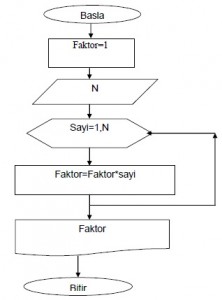 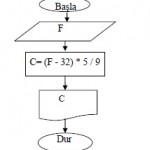 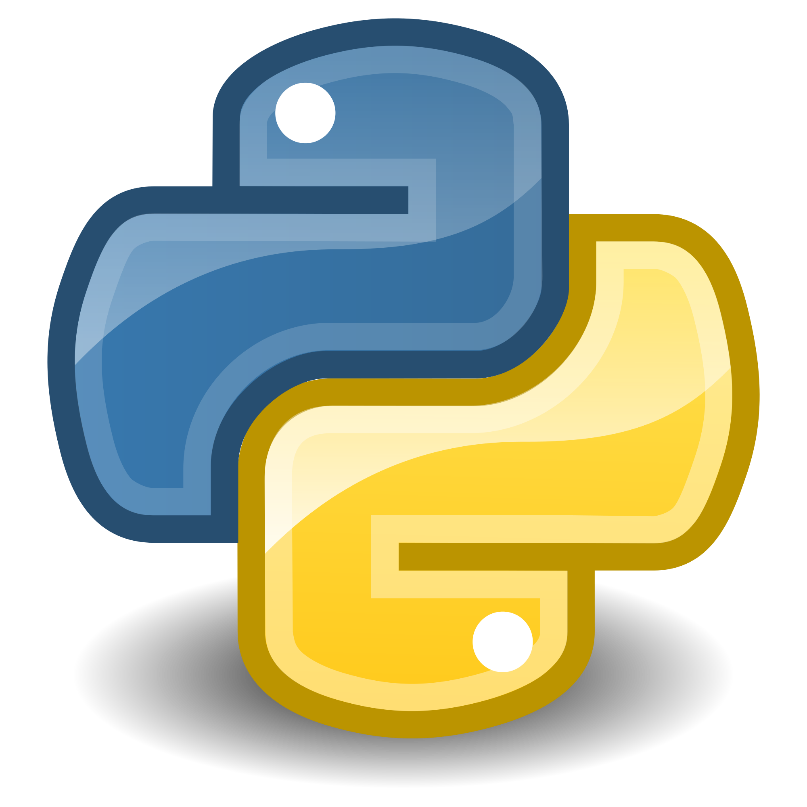 PRINT()
FONKSİYONU
PARAMETRELERİ
sep
end
file
flush
sep
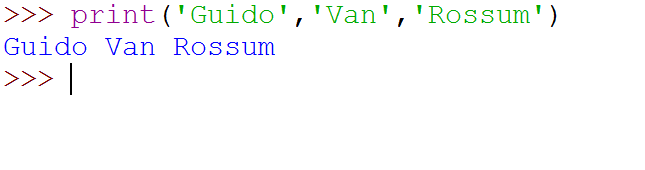 print(), kendisine verilen parametreleri birleştirirken, parametreler arasına bir boşluk yerleştiriyor. Bunu daha net görmek için söyle bir örnek daha verelim:
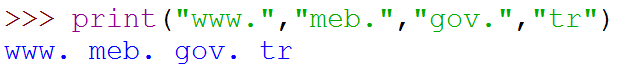 Önceki kodu python aslında söyle algılar:
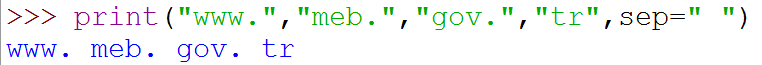 sep ifadesi, İngilizcede separator (ayırıcı, ayraç) kelimesinin kısaltmasıdır. Dolayısıyla print() fonksiyonundaki bu sep parametresi, ekrana basılacak ögeler arasına hangi karakterin yerleştirileceğini gösterir. Bu parametrenin ön tanımlı değeri bir adet boşluk karakteridir (” “ ).
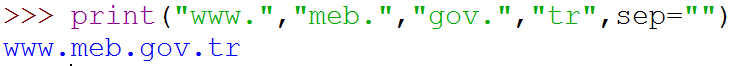 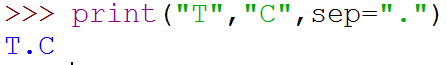 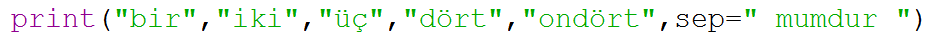 Aşağıdaki çıktıyı alabilmek için 
yukarıdaki boşluğa ne gelmelidir?
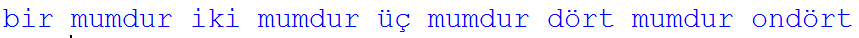 sep parametresine deger olarak yalnızca karakter dizilerini ve None adlı özel bir sözcüğü verebiliriz.

Bu parametreye None degeri verirsek ne olur? Bu parametreye None değeri verildiginde, print() fonksiyonu bu parametre için ön tanımlı değeri (yani bir adet boşluk) kullanır:
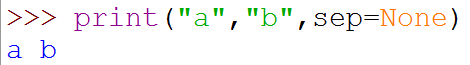 end
print() fonksiyonunun end adlı özel bir parametresi daha bulunur. Tıpkı sep parametresi gibi, end parametresi de print() fonksiyonunda görünmese bile her zaman oradadır.

Bildiğiniz gibi, sep parametresi print() fonksiyonuna verilen parametreler birleştirilirken araya hangi karakterin gireceğini belirliyordu. end parametresi ise bu parametrelerin sonuna neyin geleceğini belirler. print() fonksiyonu ön tanımlı olarak, parametrelerin sonuna ‘satır bası karakteri’ ekler. Peki bu satır bası karakteri (veya ‘yeni satır karakteri’) denen sey de ne oluyor?
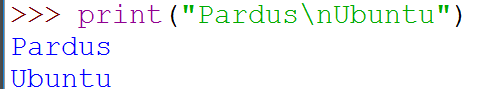 Burada “Pardus” ve “Ubuntu” karakter dizilerinin tam ortasında çok özel bir karakter dizisi daha görüyorsunuz. Bu karakter dizisi sudur: \n. Iste bu özel karakter dizisine satır bası karakteri (newline) adı verilir.
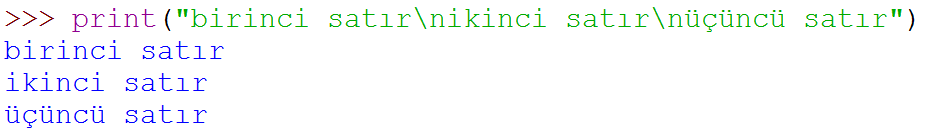 Bu kodları daha verimli nasıl yazabiliriz.
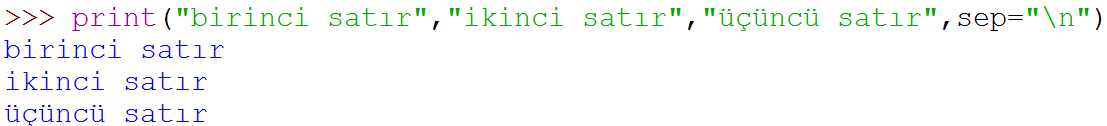 end parametresinin ön tanımlı değeri de bu \n karakteridir ve bu parametre print() fonksiyonunda görünmese bile her zaman oradadır.Yani diyelim ki söyle bir kod yazdık:
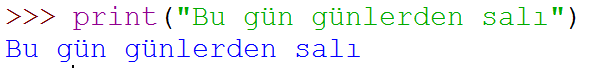 Biz görmesek bile aslında python kodu şöyle algılar
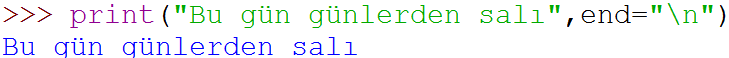 Kodlarda aşağıdaki gibi değişiklikler yapalım
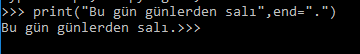 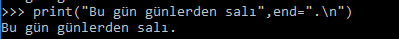 Aşağıdaki kodda boşluğa gelmesi gerekeni söyleyin
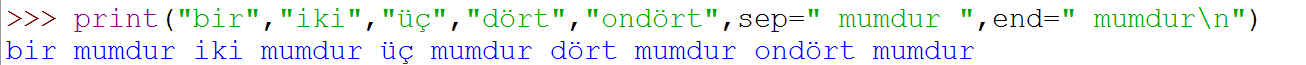 Yine tıpkı sep parametresi gibi, end parametresinin değeri de sadece bir karakter dizisi veya None olabilir:

Eğer bu parametreye None değeri verirsek, tıpkı sep parametresinde olduğu gibi, print() fonksiyonu bu parametre için ön tanımlı değeri (yani satır bası karakteri) kullanır:
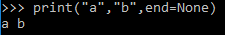 file
Not: Burada henüz öğrenmediğimiz bazı şeyler göreceksiniz. Hiç endişe etmeyin. Bunları ilerde bütün ayrıntılarıyla öğreneceğiz. Şimdilik konu hakkında biraz olsun fikir sahibi olmanızı sağlamak amacımız

print() fonksiyonunun sep ve end dışında üçüncü bir özel parametresi daha bulunur. Bu parametrenin adı file ‘dır. Görevi ise, print() fonksiyonuna verilen karakter dizisi ve/veya sayıların, yani parametrelerin nereye yazılacağını belirtmektir.

Bu parametrenin ön tanımlı değeri sys.stdout ‘tur. Peki bu ne anlama geliyor? sys.stdout, ‘standart çıktı konumu’ anlamına gelir. Peki ‘standart çıktı konumu’ ne demek?

Python ön tanımlı olarak, ürettiği çıktıları ekrana verir. Eğer o anda etkileşimli kabukta çalışıyorsanız, Python ürettiği çıktıları etkileşimli kabuk üzerinde gösterir. Eger yazdığınız bir programı komut satırında çalıştırıyorsanız, üretilen çıktılar komut satırında görünür. Dolayısıyla Python’ın standart çıktı konumu etkilesimli kabuk veya komut satırıdır. Yani print() fonksiyonu yardımıyla bastığınız çıktılar etkileşimli kabukta ya da komut satırında görünecektir.
Bu örnekte yazdıklarımız etkileşimli kabukta çalışmakta
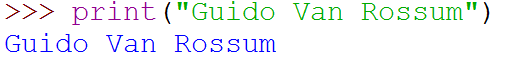 Ama eğer istersek print() fonksiyonunun, çıktılarını ekrana değil, bir dosyaya yazdırmasını da sağlayabiliriz. Mesela biz simdi print() fonksiyonunun deneme.txt adlı bir dosyaya çıktı vermesini sağlayalım. Bunun için sırasıyla su kodları yazalım:
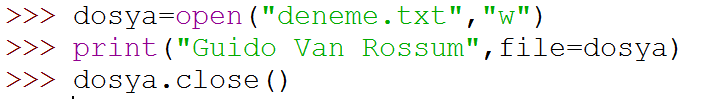 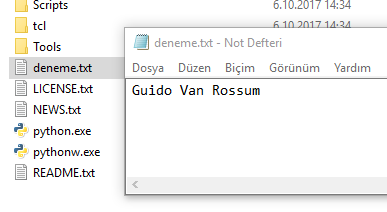 Nerede oluşturduğunu merak ediyorsak eğer…
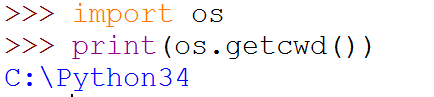 Tıpkı sep ve end parametreleri gibi, file parametresi de, siz görmeseniz bile her zaman print() fonksiyonunun içinde vardır. Yani diyelim ki söyle bir komut verdik:
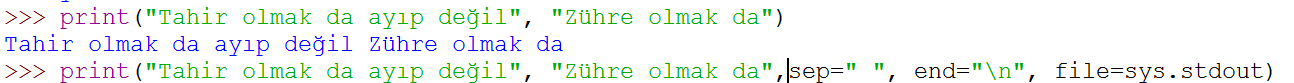 Python bu komutu yukarıdaki gibi algılar:
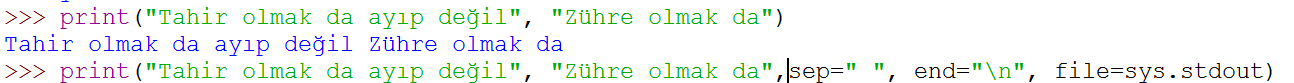 Not: Bir padişahın kızı olan zühre ile bir vezirin oğlu olan tahir'in aşk serüvenini anlatan türk halk öyküsü: zühre'nin babası kızını tahir'e vermek istemez, annesi de onların birleşmelerini engeller. tahir sürgüne gönderilir. tam zühre'nin başkasıyla evlendirileceği sırada geri döner ama öldürülür. zühre de onun mezarına girerek ölür...
flush=True  yada flush=False Parametresi
Şimdiye kadar print() fonksiyonunun sep, end ve file adlı özel birtakım parametreleri olduğunu öğrendik. print() fonksiyonunun bunların dışında başka bir özel parametresi daha bulunur. Bu parametrenin adı flush. İşte simdi biz print() fonksiyonunun bu flush adlı parametresinden söz edeceğiz.

Bildiğiniz gibi, print() gibi bir komut verdiğimizde Python, yazdırmak istediğimiz bilgiyi standart çıktı konumuna gönderir. Ancak Python’da bazı işlemler standart çıktı konumuna gönderilmeden önce bir süre tamponda bekletilir ve daha sonra bekleyen bu işlemler topluca standart çıktı konumuna gönderilir. Peki ilk basta çok karmaşıkmış gibi görünen bu ifade ne anlama geliyor? 
	
	Aslında siz bu olguya hiç yabancı değilsiniz. File parametresini anlatırken verdiğimiz su örneği tekrar ele alalım:
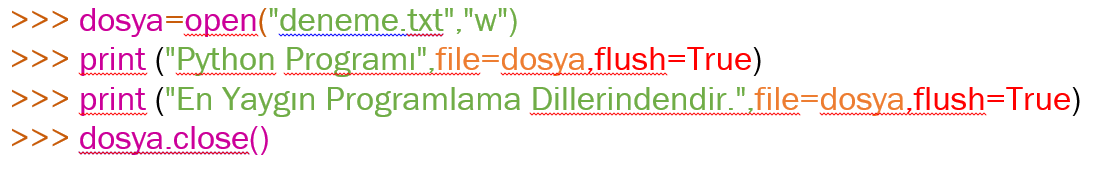 yukarıdaki örnekte 1,2,3.satırı yazıp enter yaptıktan sonra lütfen oluşan deneme.txt dosyasına çift tıklayarak inceleyin ve en son 4.adımı yapın

.close komutu verilmedenden tampondaki verilerin flush parametresi deneme.txt dosyasının içerisine atıldığını farkettiniz mi?
YILDIZLI PARAMETRELER(* kullanımı)
* Eğer karakter dizisinin solunda ise bu karakter dizisinin harfleri arasında bir boşluk aç demektir.
* Eğer karakter dizisinin sağında ya da solunda ise bu karakter dizisinin belirtilen sayı kadar tekrarlanacağı anlamına gelir.
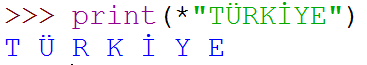 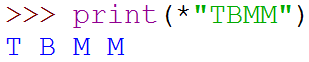 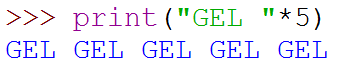 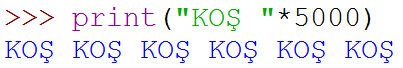 YILDIZLI PARAMETRELER(* kullanımı)
Aşağıdaki çıktıları elde etmeye çalışalım…
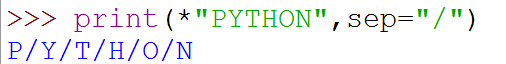 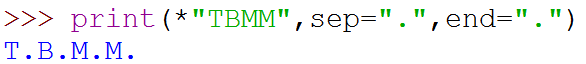 PARAMETRELER ARASI + BAĞLACI
Karakter dizilerini birleştirmek için kullanılır.
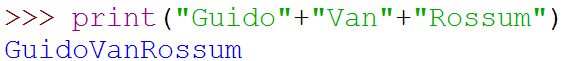 Unutulsa bile python yan yana duran karakter dizilerinin birleştirileceğini tahmin eder
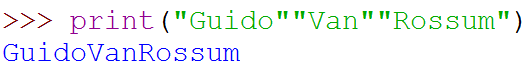 Aşağıdaki çıktıyı elde etmeye çalışalım…
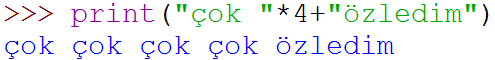